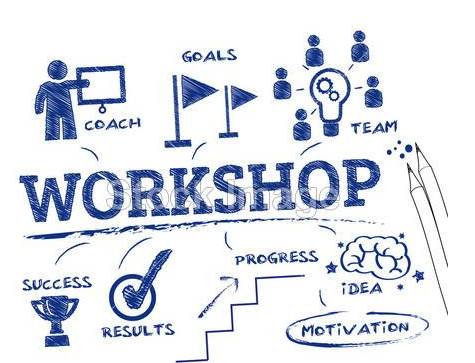 2019  APQN Academic Conference
28– 31 March, 2019Colombo, Sri Lanka
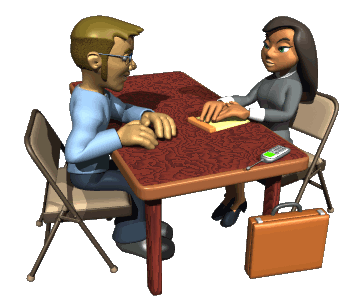 APQN Quality Label: Regional/International Accreditation of Student Learning Outcomes(SLOs)

Chair: Jianxin Zhang, JagannathPatil and Galina Motova from APQN 
Time: 11:50-12:50 on March 30, 2019
Venue: Orchid of BMICH, Colombo, Sri Lanka
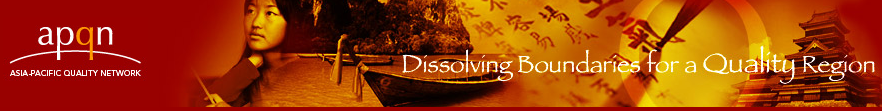 APQN Quality Label: Accreditation of Student Learning Outcomes(SLOs)
C
1. Development trend of global assessment of the SLO
ONTENTS
2. Asia-Pacific Quality Label: Student Learning Outcome” (APQL-SLO)
3. 5 characteristics of the APQL-SLO
Introduction to APQL on International Accreditation of  SLO
The university is not a magic box where a group of qualified graduates can spontaneously come out after a 4-year study. 
What experience did students learn during the 4 years of university learning? 
What kind of learning achievements have they obtained?
 Have the expected goals of the programs been achieved? 
How can we evaluate a qualified university graduate?”
Based on the theoretical & practical experiences of international organizations in assessing students’ learning outcome (SLO) such as CHEA International Quality Group (CIQG), APQN  has launched the initiative of “Asia-Pacific Quality Label: Student Learning outcome” (APQL-SLO)
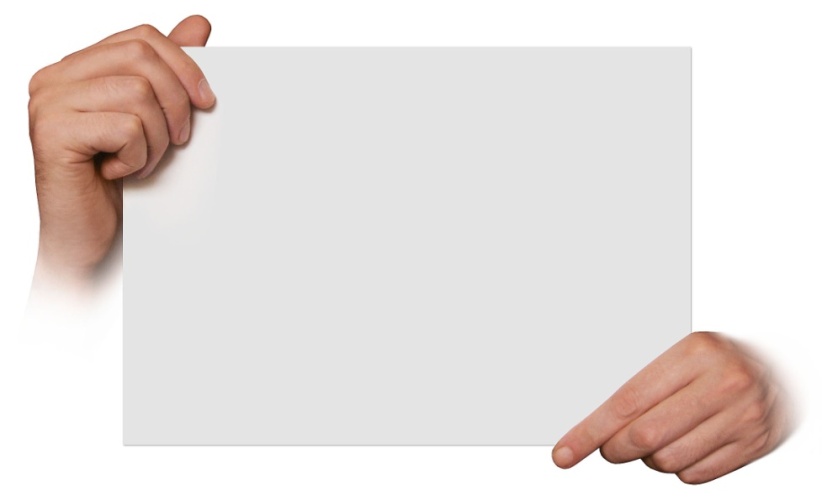 1
Development trend of global assessment of the SLO
In 1979, Eisner proposed  “the SLO” for the first time
AHELO （Assessment of HE Learning outcome) launched by OECD  assess the SLO, focusing on students’ “general skills” & “discipline-specific skills”.
NSSE: National Survey of Student Engagemen; CAAP :Collegiate Assessment of Academic Proficiency; CLA : Collegiate Learning Assessment
3 categories of the main survey tools of the students’ learning assessment :  (1) Input stage; (2)  learning process; (3) learning outcome.
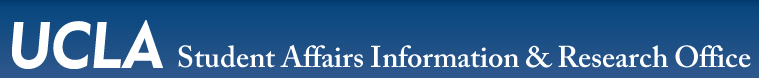 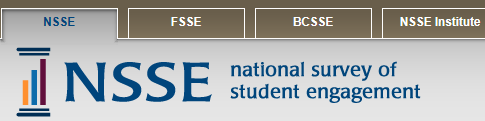 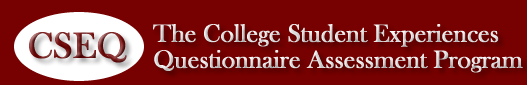 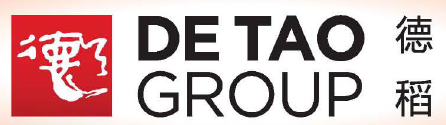 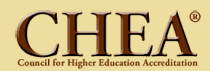 The SLO “OPPTTC” of CHEA/CIQG Platform in China
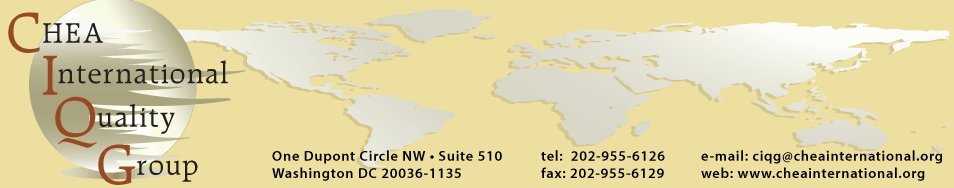 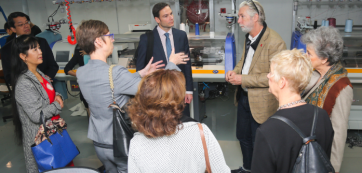 2015, CHEA/CIQG  reviewed DeTao Academy Advanced Class on the SLO to accept on “the Program of Quality Platform Provider”, 2018, review DTAC again.
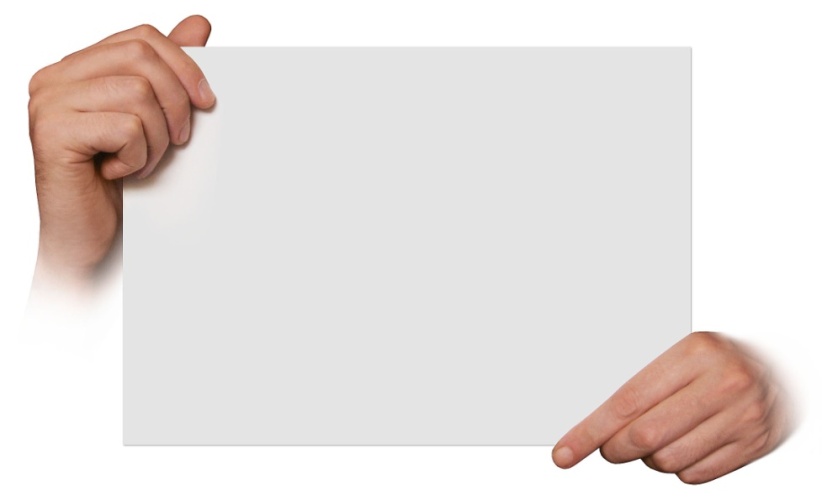 2
Asia-Pacific Quality Label: Student Learning Outcome” (APQL-SLO)
The SLO: the statements of what students should learn, know, understand & apply and/or be able to demonstrate after completion of a process of learning.
3. what are
 S able
 to do?
3. what 
distinguishes 
your S
 from others?
5. what 
lifelong-learning 
ability have 
S achieved
2. what skills 
have S
 acquired?
what 
knowledge 
will S
learn?
SLO
“Three-P Study Model”
Purpose
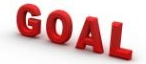 1. To establish the criteria of SLO, & determine the best way to sustainably deploy SLO in the Asia-Pacific Region
2. To establish the standardization of the QA system of the SLO, & facilitate the all kinds of student activities (mobility）
3. To encourage HEIs to shoulder social responsibility to meet the needs relative stakeholders for the quality of  graduates
4. To promote the excellent quality of the SLO in the Asia-Pacific Region, & even the whole globe
Criteria & Indicators
3 criteria, 29 indicators  , as well as “Online Survey of Students Satisfaction on the SLOs”:
Survey of Student Satisfaction
Basic Information
Part I: Domain-Specific Skills 
Part II: Domain-General Skills
Part III: Core Capabilities
Part IV: Learning Opportunity & Resources
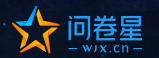 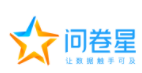 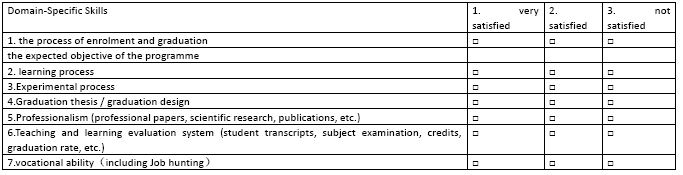 Process of Quality Label
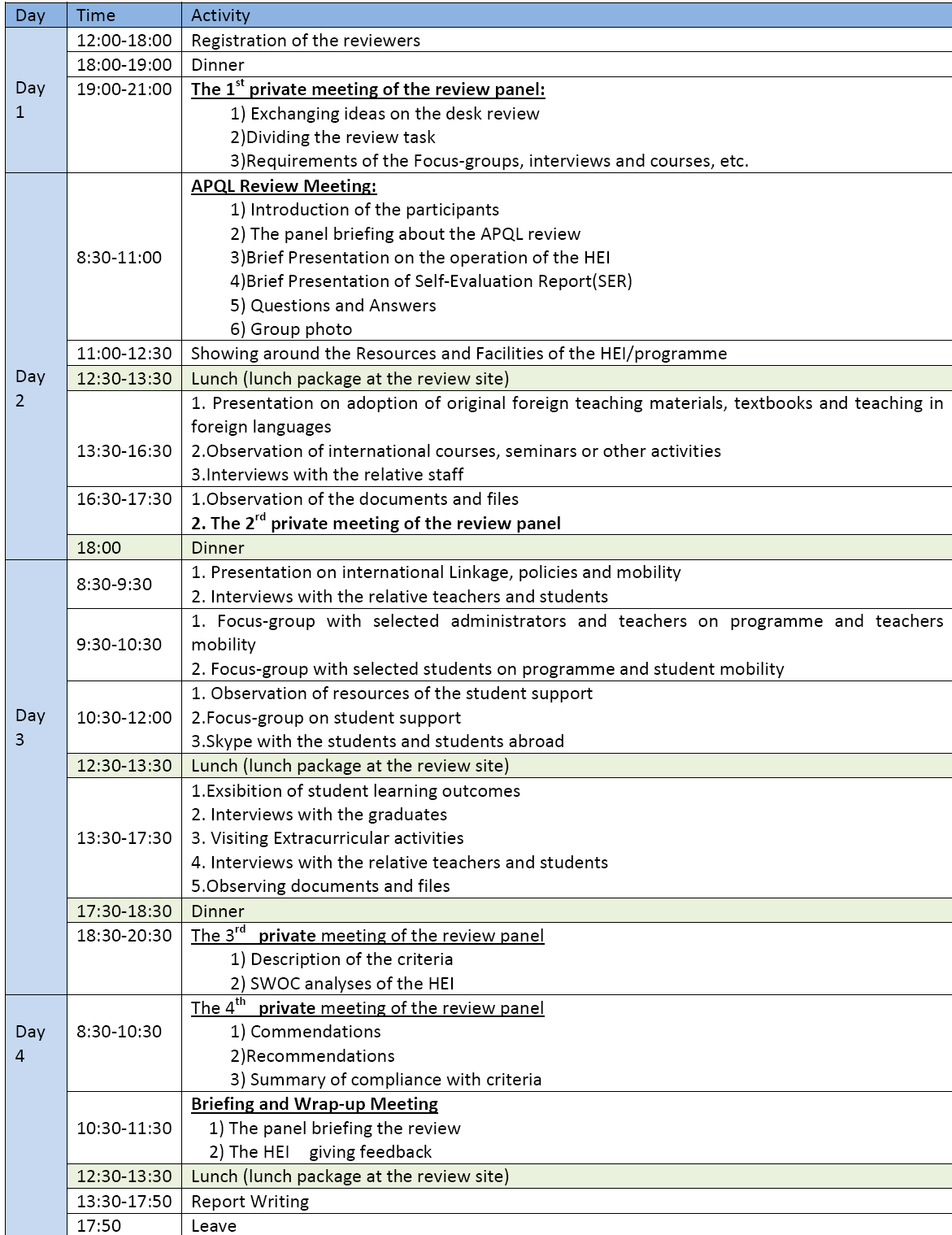 Schedule of  Review Visit
Review Result of Quality Label
The review result is valid for a period of five years.
Logo  of Quality Label
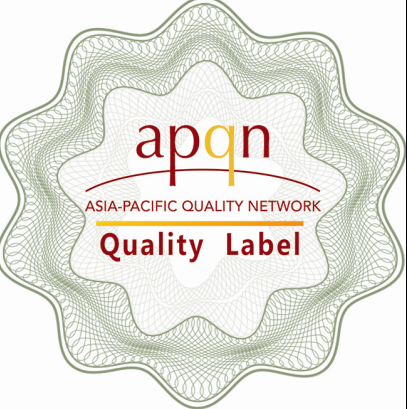 Cost of the Review
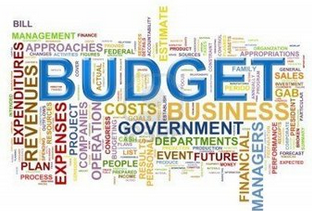 Air fare + accommodation + related expenses – to be borne by the applicant HEI/Programme directly
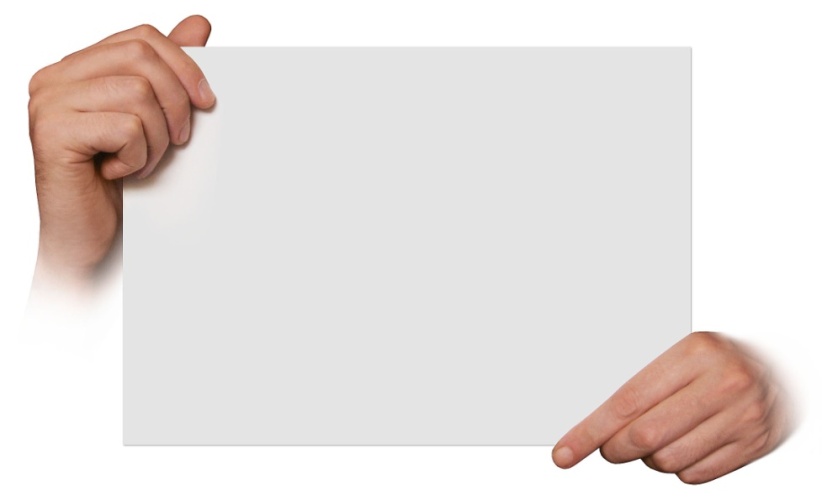 3
5 characteristics of the APQL-SLO
Result-based assessment of both actual & expected goals of the programme
1
Process-based assessment of students’ learning experiences
2
Product-based assessment of the SLO
3
Satisfaction-based assessment of the students themselves to the SLO
4
5
Development-based assessment of students’ career planning & lifelong learning ability
Concluding Word: 5-development stage: “DPCAA” of the SLO
Define the SLO (objectives)
Adopt the SLO to improve future academic experiences (improvement)
Provide learning opportunities & academic experiences (implementation)
Collect evidences of the SLO 
(proof)
Assess the SLO (assessment)
APQL: a Continuous Quality Improvement Cycle
A
(Approach)
I 
(Improvement)
D
(Deployment)
R
(Results)
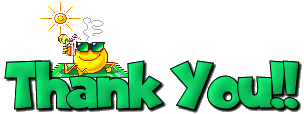 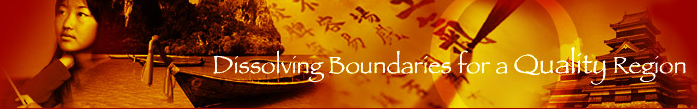